Auxetikus méhsejt lattice tulajdonság javítása geometriai módosításokkal
Újszerű kitöltött csillapító lattice szerkezet vizsgálata
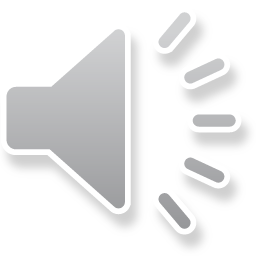 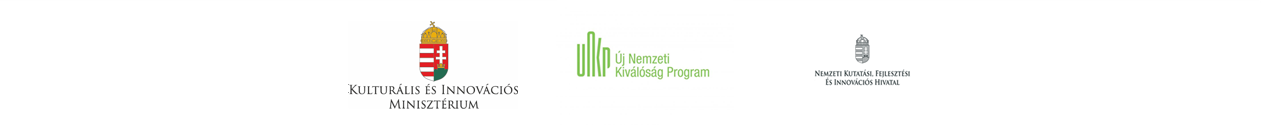 Fejlesztés alapja & alapprobléma:
Auxetikus méhsejt elemi cella
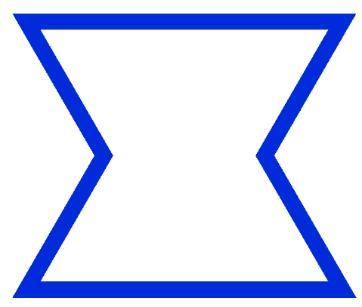 Széleskörben alkalmazott auxetikus méhsejt:
Pozitívumok
Negatívumok
„Homorú”; kihajlásra hajlamos deformációs viselkedés
Alacsony ellenállás deformációval szemben
Auxetikus viselkedés
Jelentős energiafelvevő kapacitás
Kihajlás
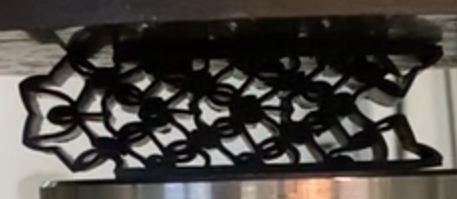 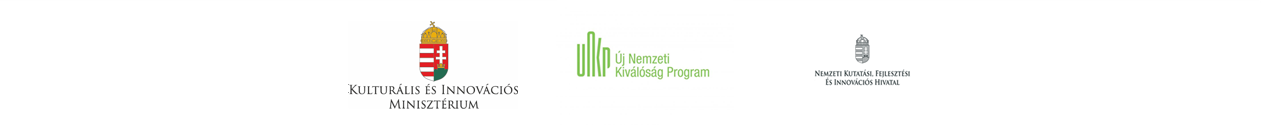 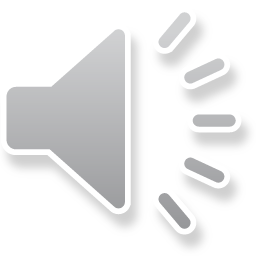 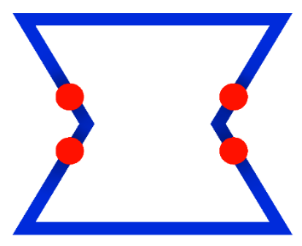 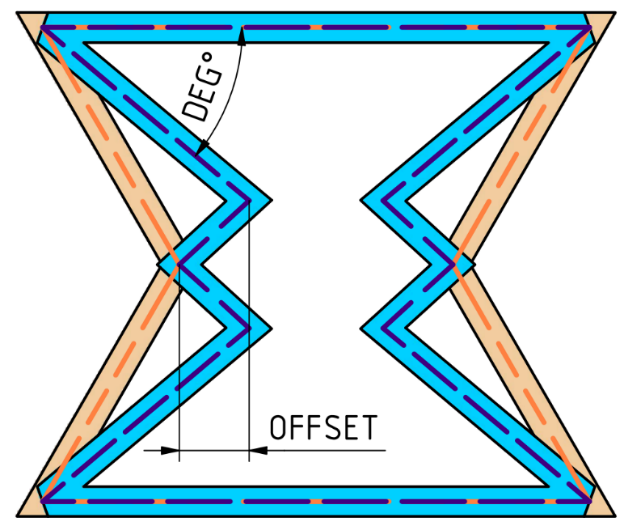 Továbbfejlesztett kétszeresen homorú elemi cella
Kettősen homorú auxetikus méhsejt
Eredeti auxetikus méhsejt elemi cella
További töréspontok hozzáadása 
Geometriai módosítás hatás elemzés paraméterekkel
Geometriai módosítás alapja
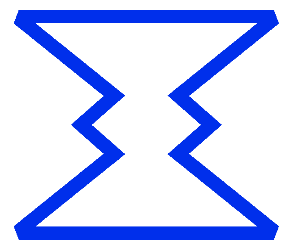 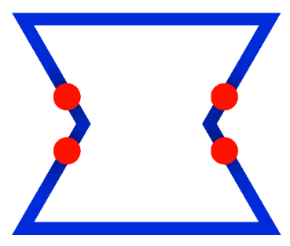 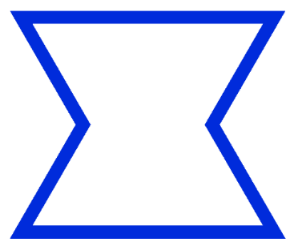 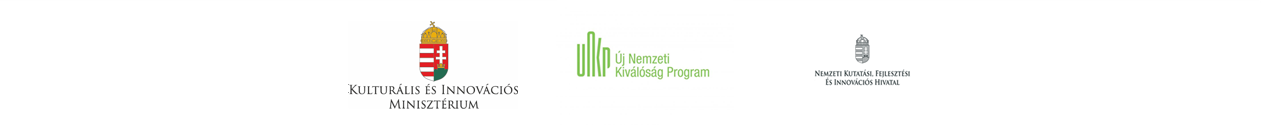 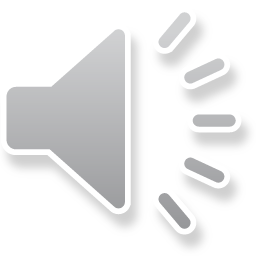 Vizsgálatok előkészítése
A mechanikai tulajdonságok jellemzésére zömítő vizsgálatokat végeztem
Mintadarabok készítése
Analitikus jellemzés
VEM
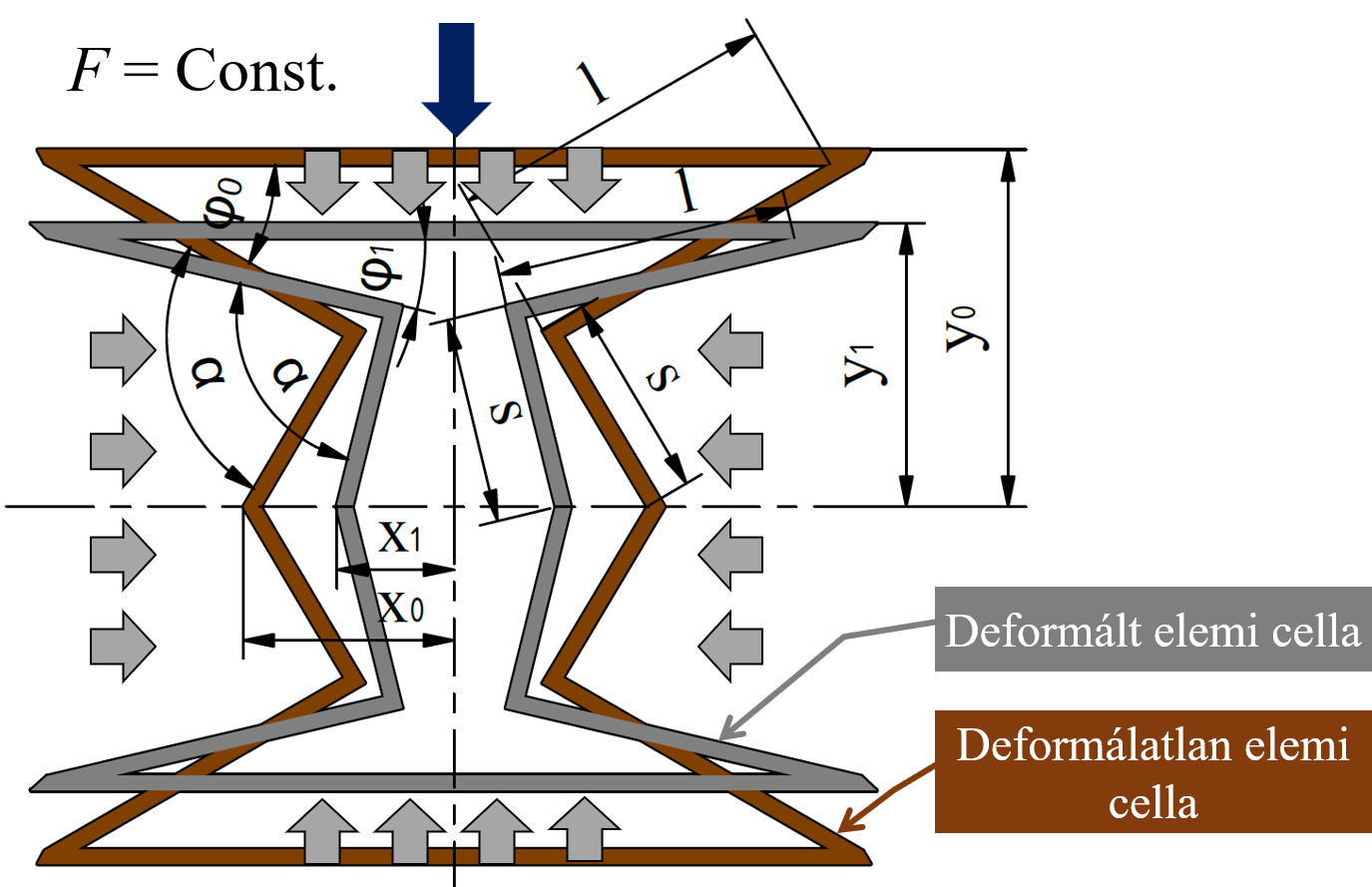 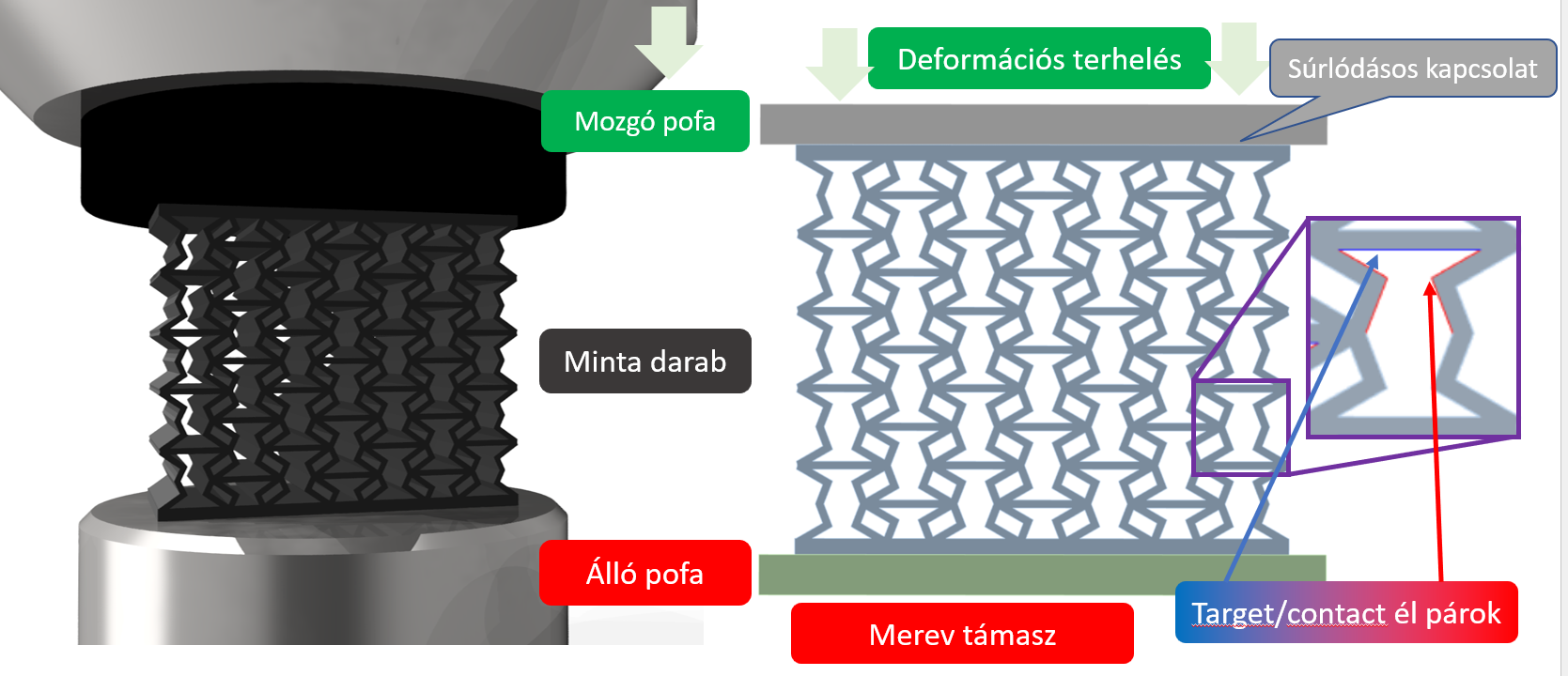 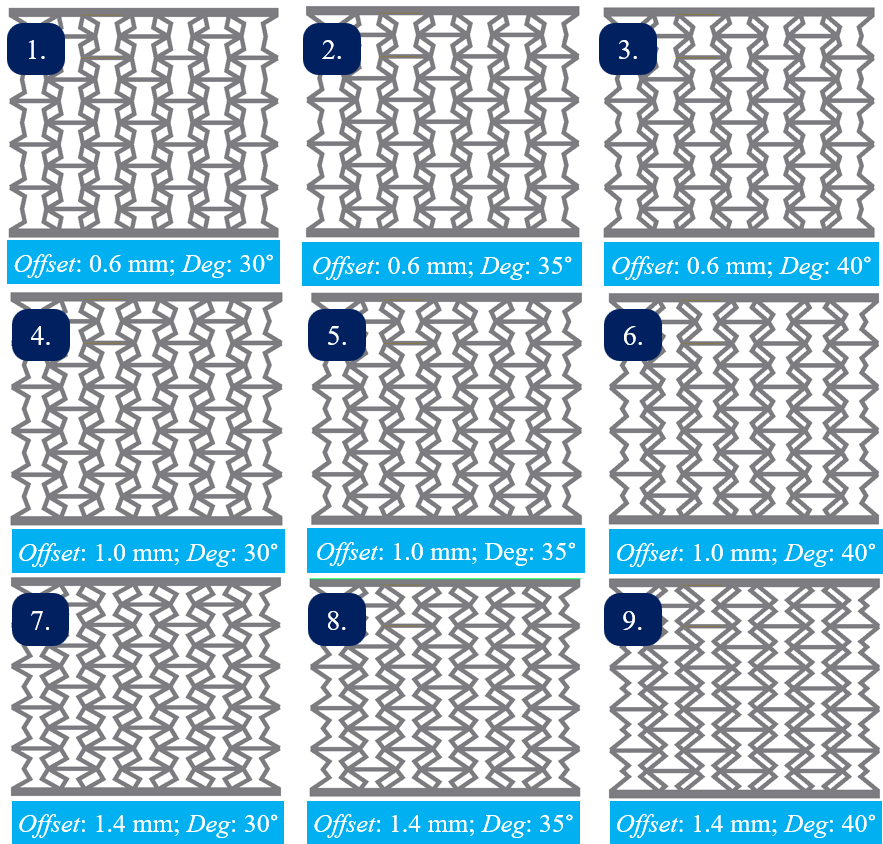 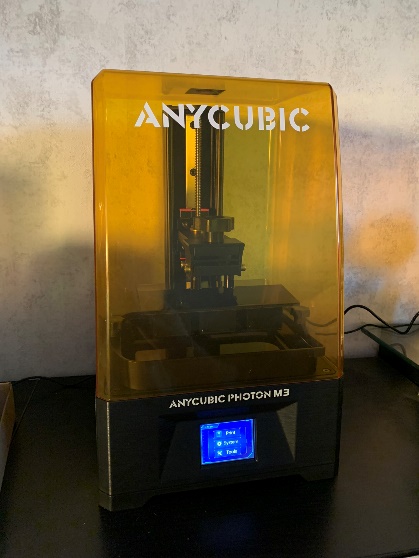 Egyedi – rugalmas anyag
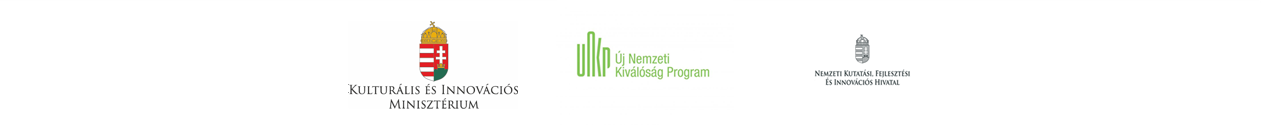 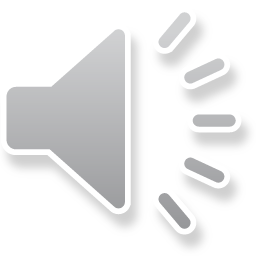 Az újszerű geometria értékelése
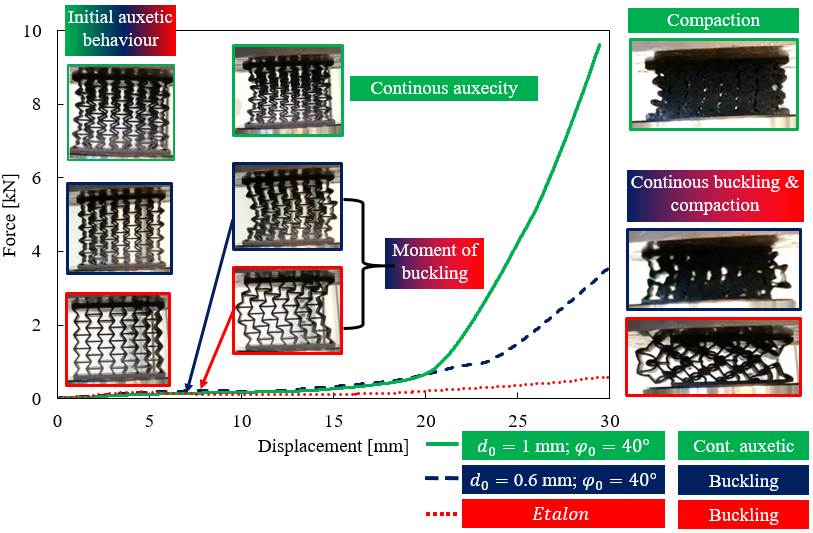 Kezdeti auxetikus viselkedés
Tömörödés.
Az újszerű geometria minden esetben kedvezőbb tulajdonságokkal rendelkezik a kiindulási geometriához képest. 

Kétfajta viselkedési mechanizmus: 
Kihajló
Folytonos auxetikus
Folyt. auxetikus
Kihajlás & tömörödés
Kihajlás pillanata
Folyt. Aux.
Kihajlás
Kihajlás
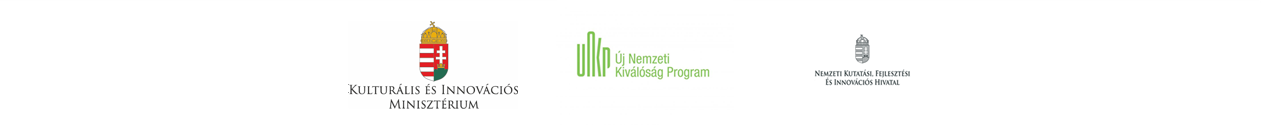 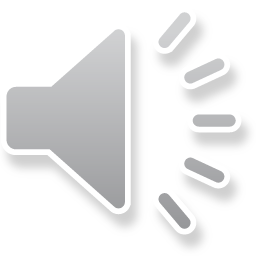 Az újszerű geometria értékelése
Tervezési irányelvek
Maximális erő
Felvett energia
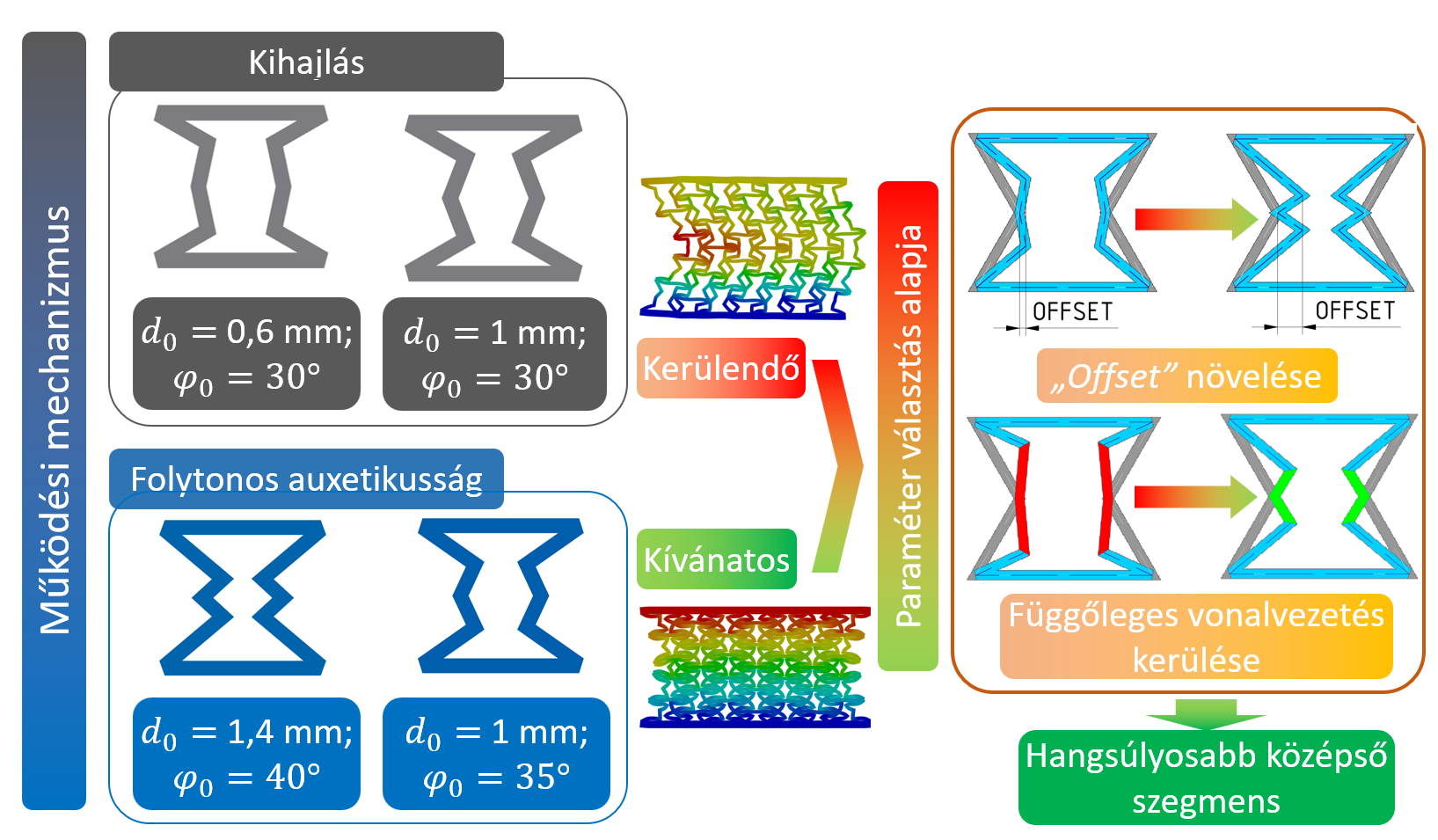 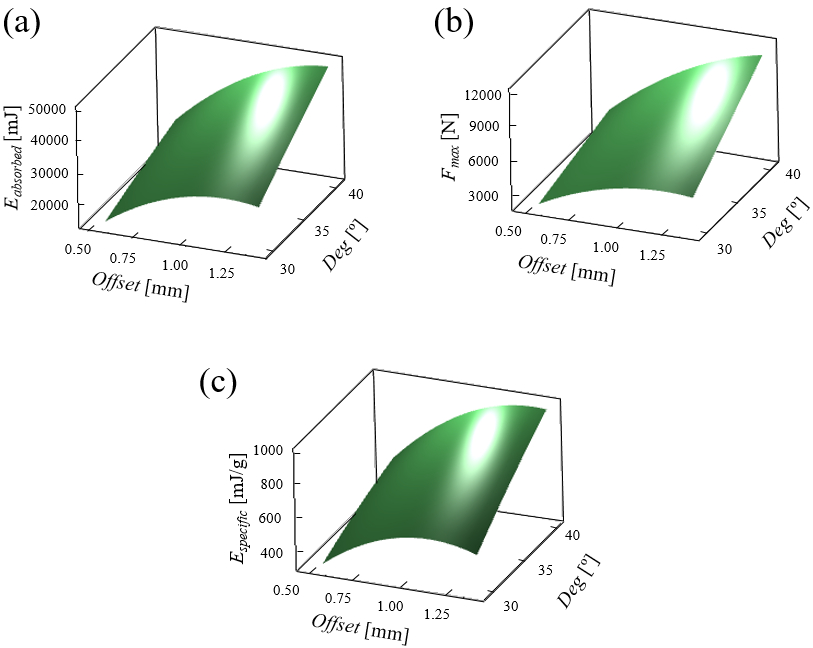 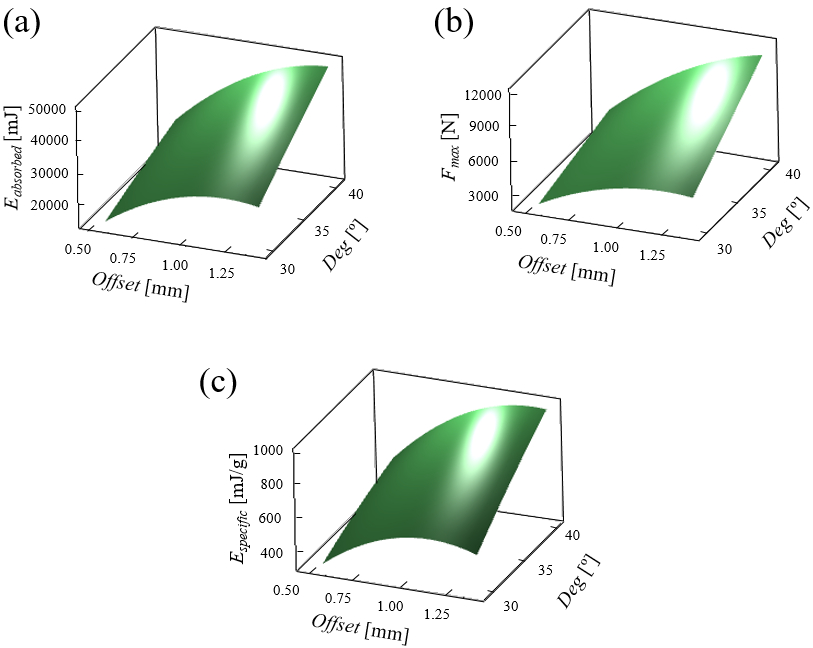 Offset és Deg paraméter növelése kedvezőbb mechanikai tulajdonságokhoz vezet
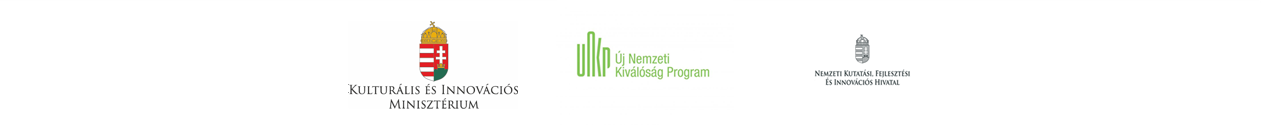 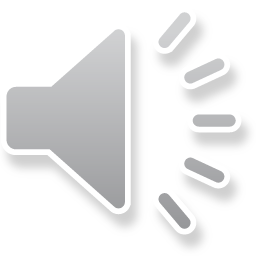 Szekcionált – puha - kitöltés
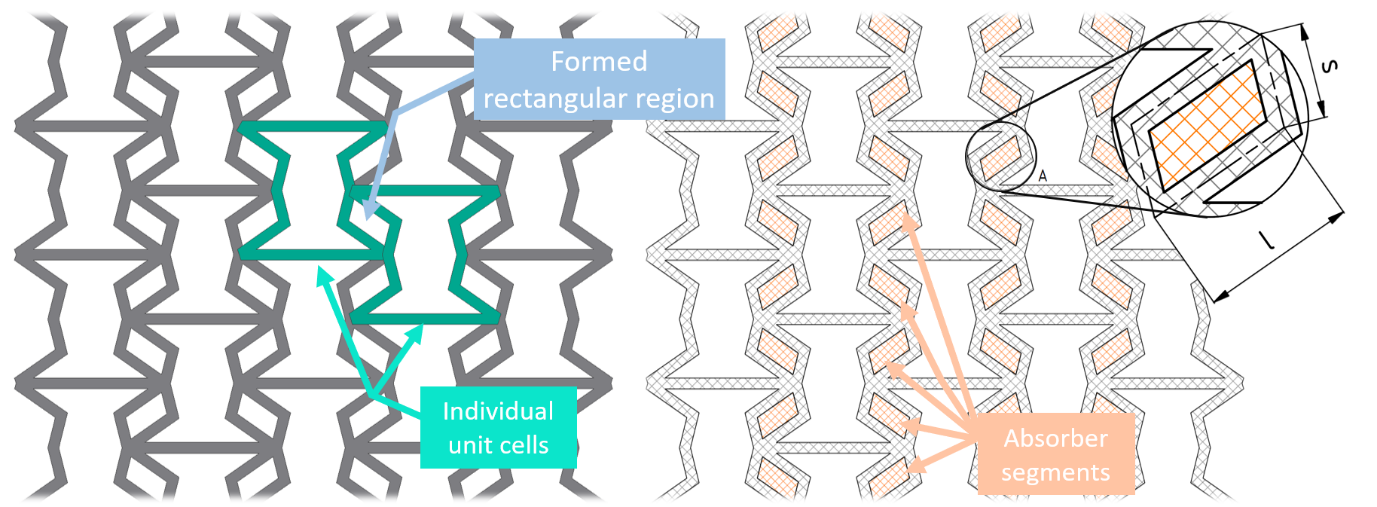 Kialakult négyszögletes régiók
Csillapító elemekkel ellátott szerkezet
Elemi cellák
Ötlet
Várható eredmények
Anyagpárosítás vizsgálata
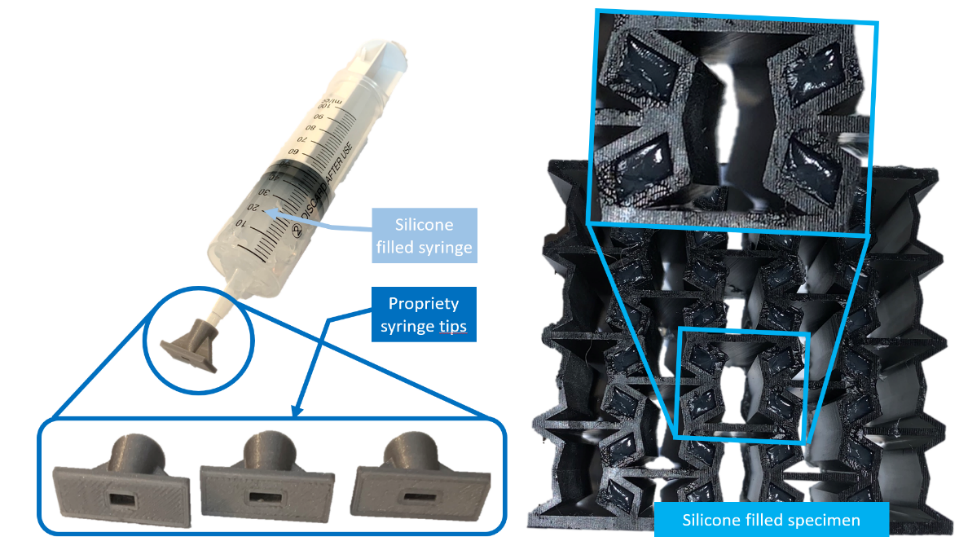 Rezgés csillapítás
Energia felvevő képesség növelése 
Növelt stabilitás
Szekcionált kitöltés csillapító elemekkel
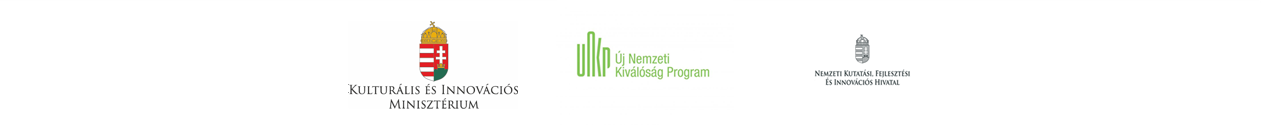 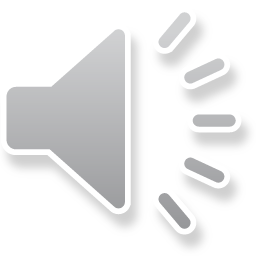 Csillapító elemek hatása
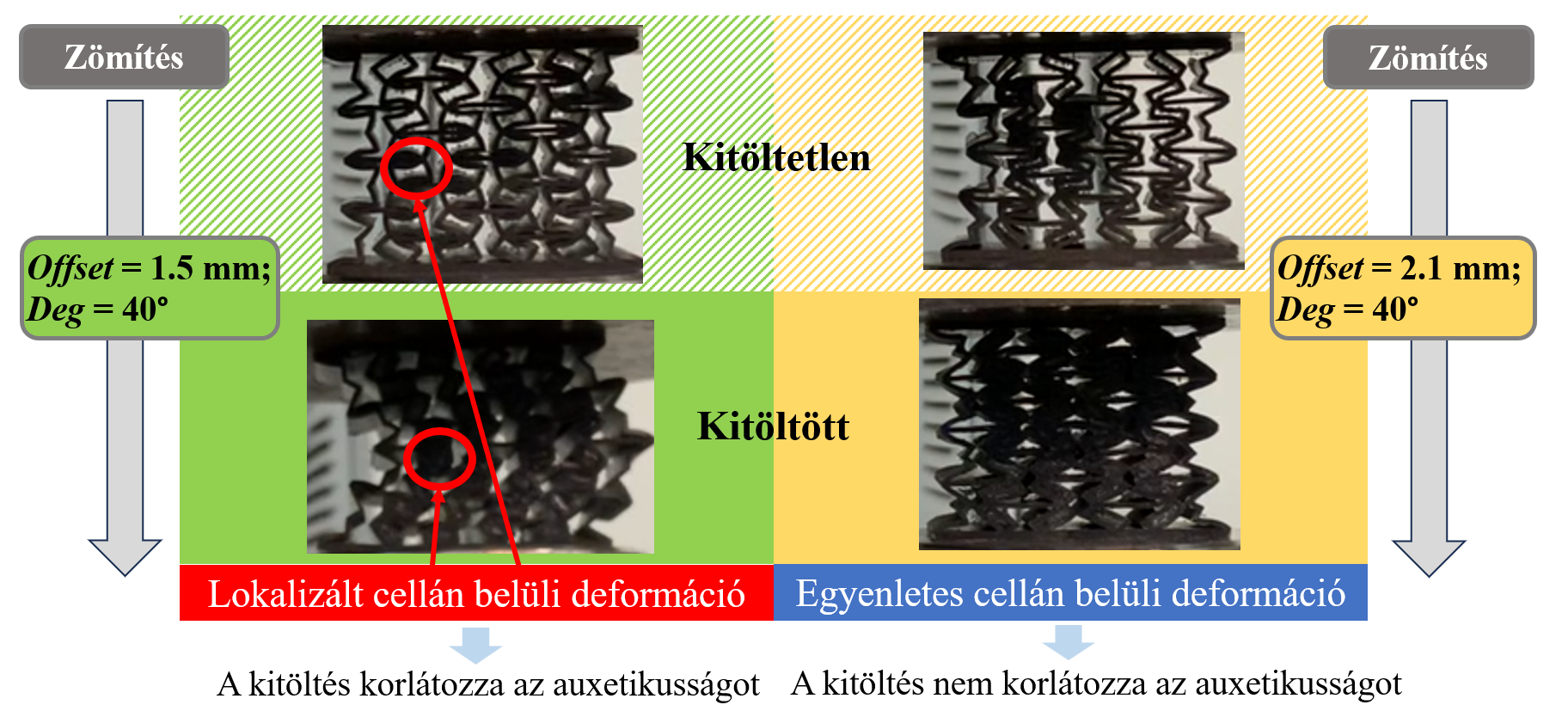 A kitöltés bizonyos paraméter kombinációk mellett korlátozza az auxetikus deformációs viselkedést.
A korlátozó hatás növeli a szerkezet zömítési ellenállását ezáltal kedvezőbb a szerkezet energiafelvevő képessége is.
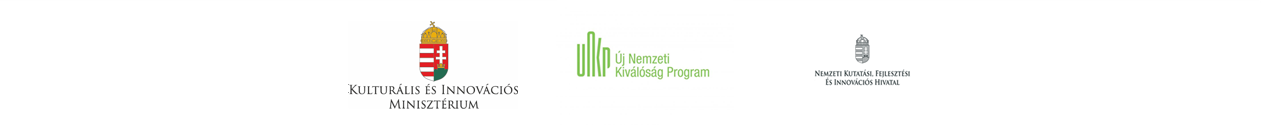 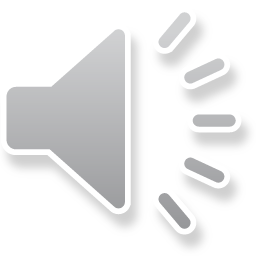 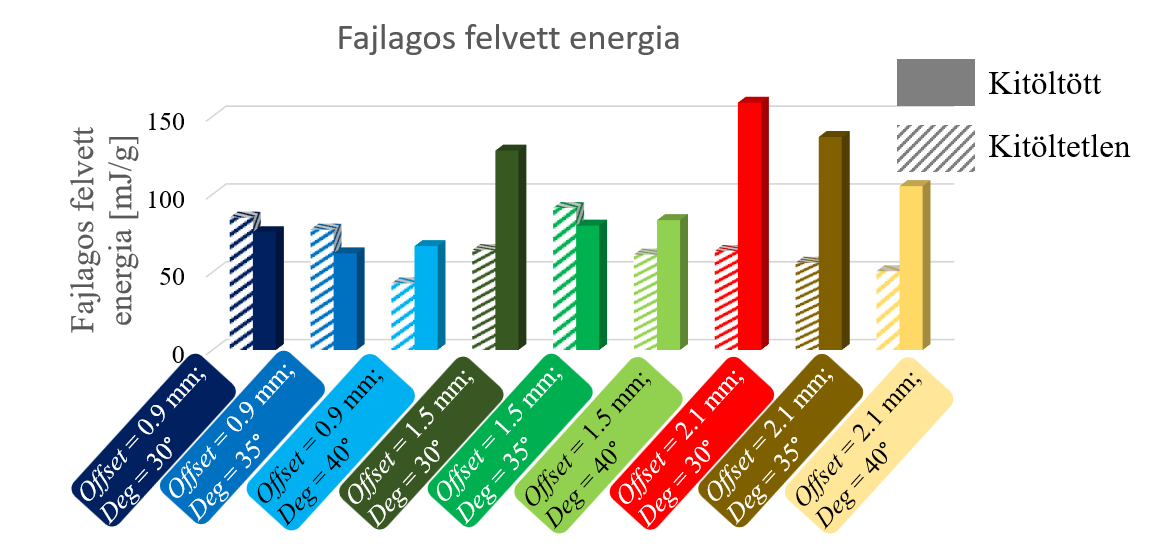 Csillapító elemek hatása
Jelentős energia felvevő képesség növekedés.
A karakterisztikákat összevetve látható a kitöltés kiemelkedő hatása. 
Kezdeti nagy deformáció (lassítás) 
Majd tömörödés és megugró energia felvétel (sérülés mérséklés)
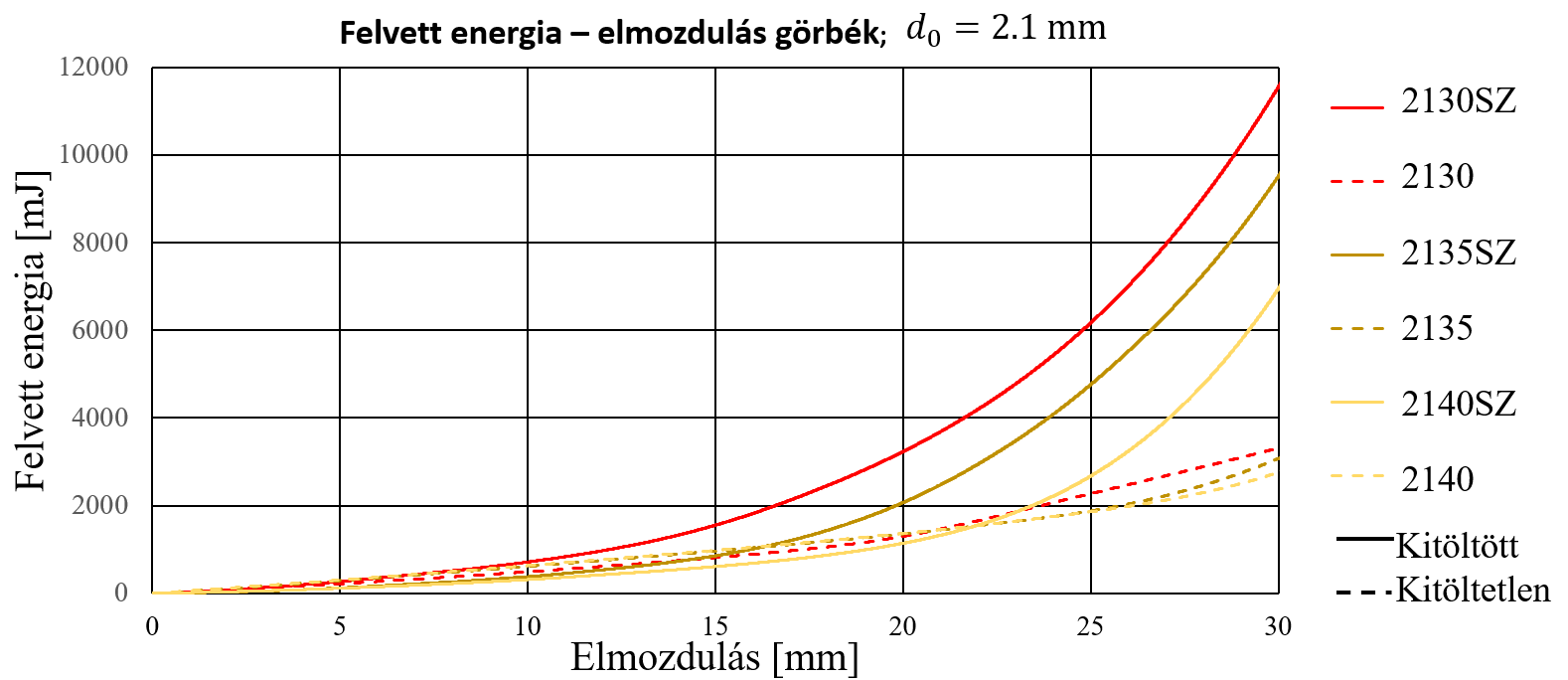 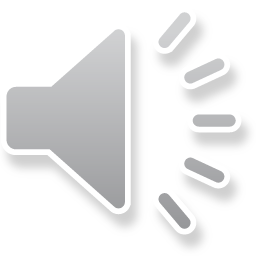 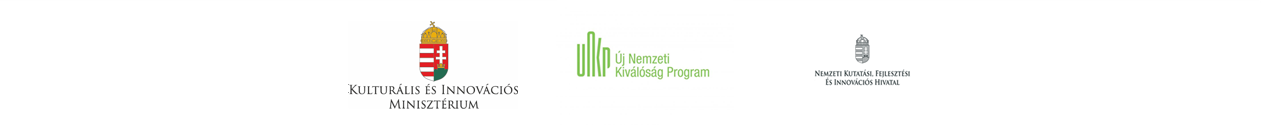 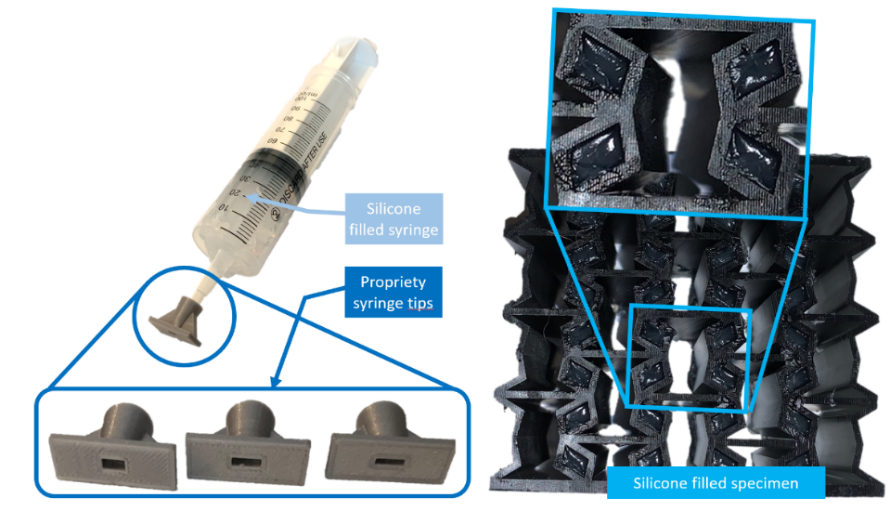 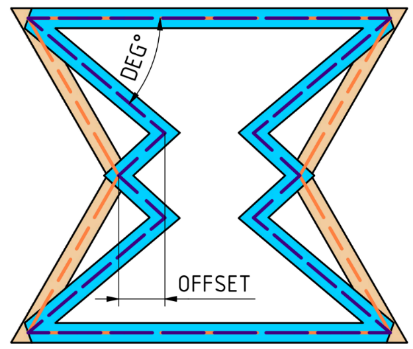 Összegzés
Kettősen homorú szerkezet
Szilikon alapú kitöltés
Jelentős (közel háromszoros) növekedés energia felvevő kapacitásban
Kettős energia felvevő karakterisztikájuk miatt kiválóan alkalmasak ütközési energia felvételre.
Egyszerű geometriai módosítás – jelentős javulás a mechanikai tulajdonságok terén 
A kihajlás elkerülhető
Paraméterek mentén állítható tulajdonságok
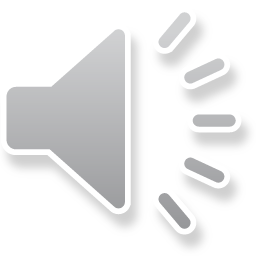 Publikáció bírálat alatt:
Acta Mechanica
Publikáció bírálat alatt:
International Journal of Mechanical Sciences
Eredményes fejlesztések
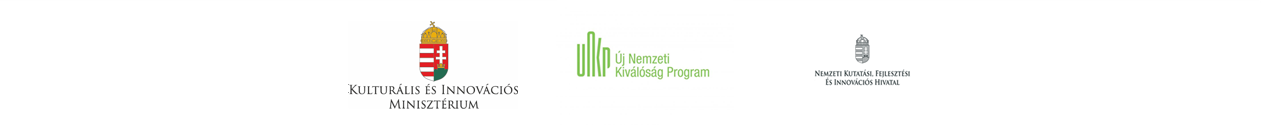 Köszönöm a megtisztelő figyelmet!
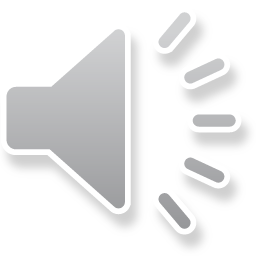 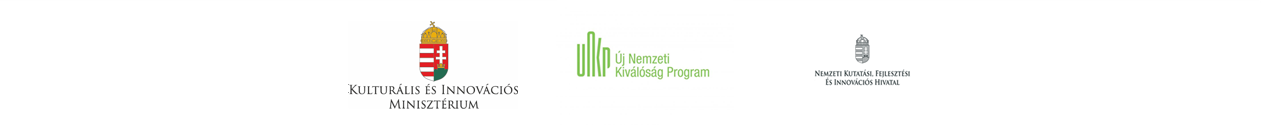